Une analyse pour une recommandation
MMI  2018-2019
1
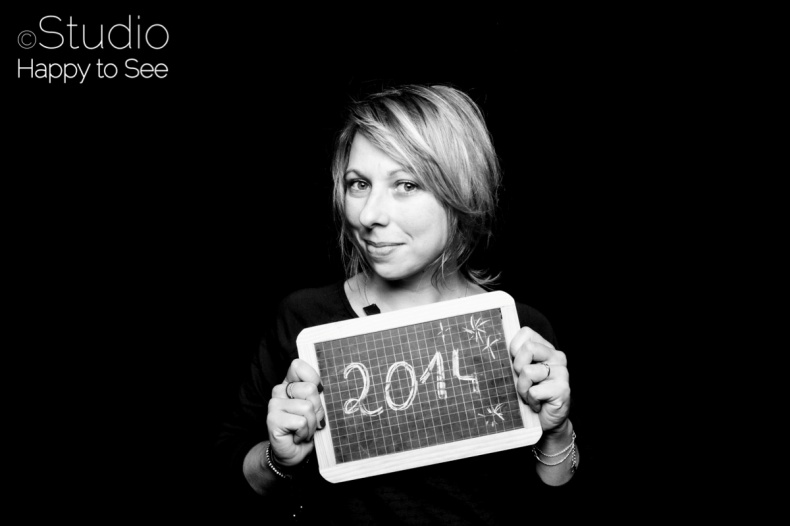 Mélanie SEVILLA
17 ans d’expérience conseil, stratégie et achat media
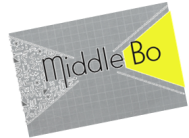 conseil media en agence+ commerciale régie à Bordeaux
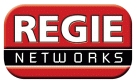 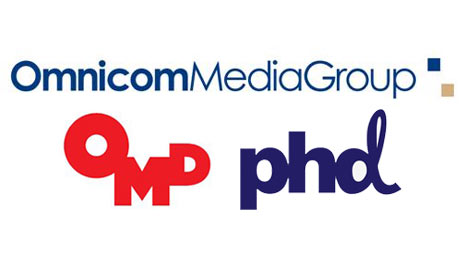 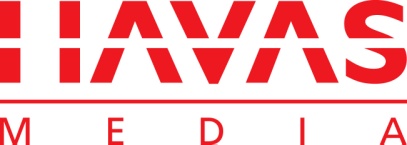 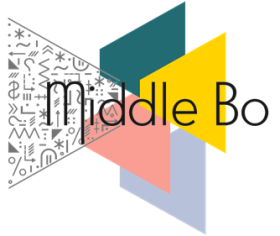 Fondatrice Middle Bo Media
Conseil, Stratégie, media planning, achat
Maître de conférence associée en stratégie media à l’IUT Michel de Montaigne
Responsable pédagogique de la Licence Professionnelle Stratégie Media et Expertise Digitale
Le Brief : un échange avec le client
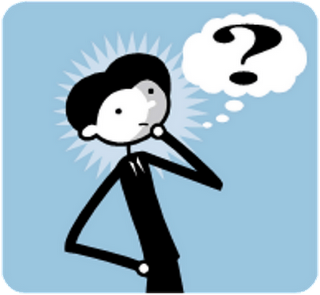 Un moment d’écoute
Mais aussi de partage
L’importance des questions lorsqu’on a une ouverture avec le client : 
Ne pas lui faire perdre de temps 
Montrer que l’on a écouté ses propos et qu’on y a réfléchi
Anticiper la réflexion stratégique
Le Brief permet d’obtenir les éléments nécessaires à l’analyse et à l’élaboration de la réponse
3
Pour ne rien oublier : les éléments principaux
Plateforme de marque
Contexte
Cible
Objectif(s)
Concurrents
Budget
Matériel disponible
Période
Attentes
Destinataire
Retour
4
Le deroulé stratégique se construit en 3 temps
STRATEGIE
ANALYSE
REFLEXION
MARCHE
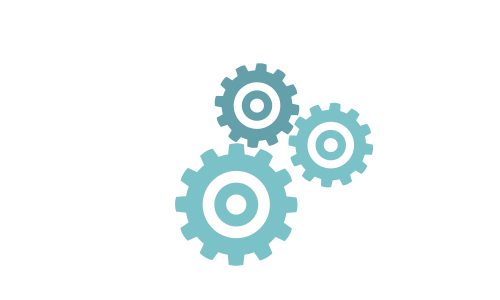 CONCEPT
MIX MARKETING
BENCHMARK
PERIMETRE DU PROJET
PLATEFORME DE MARQUE
STRATEGIE WEBMARKETING
CONSOMMATEUR
CONCEPTION
SYNTHESE
OBJECTIFSCONTRAINTES
PARTIS-PRISAXES
l’analyse est indispensable pour établir un diagnostic et apporter une réponse justifiée
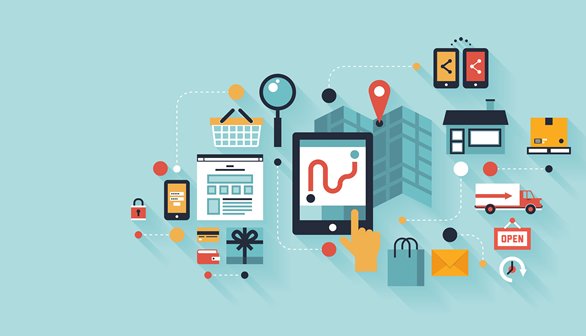 Les marqueurs clés de l’analyse
MARCHE
BENCHMARK
CONSOMMATEUR
MARQUE
ANALYSER : 
Potentiel
Plateforme
Lien avec la cible
Objectifs
ANALYSER : 
Profil
Perception
Tendances
ANALYSER : 
Le  concept du site
Le lien créé avec la cible
Quid expérience client ?
Ergonomie, navigation
Stratégie webmarketing
Une analyse fondamentale
Articulée autour d’un élément clé
La cible, l’utilisateur, l’acheteur, le consommateur
Sa consommation de contenu
Les attentes du consommateur
La data
Son parcours d’achat
Ses habitudes de navigation
Les tendances sociétales
L’environnement économique
Y a-t-il un call to action demandé à l’internaute ?






Quelle relation la marque souhaite-t-elle engager avec la cible ?
D’autres marques ont-elles établi un lien avec notre cible ? Quels discours, ton, information, contenu, …
L’objectif de l’analyse étant de trouver l’élément différenciant
Celui qui va séduire votre cible
Celui sur lequel appuyer votre stratégie
La justifier et la vendre